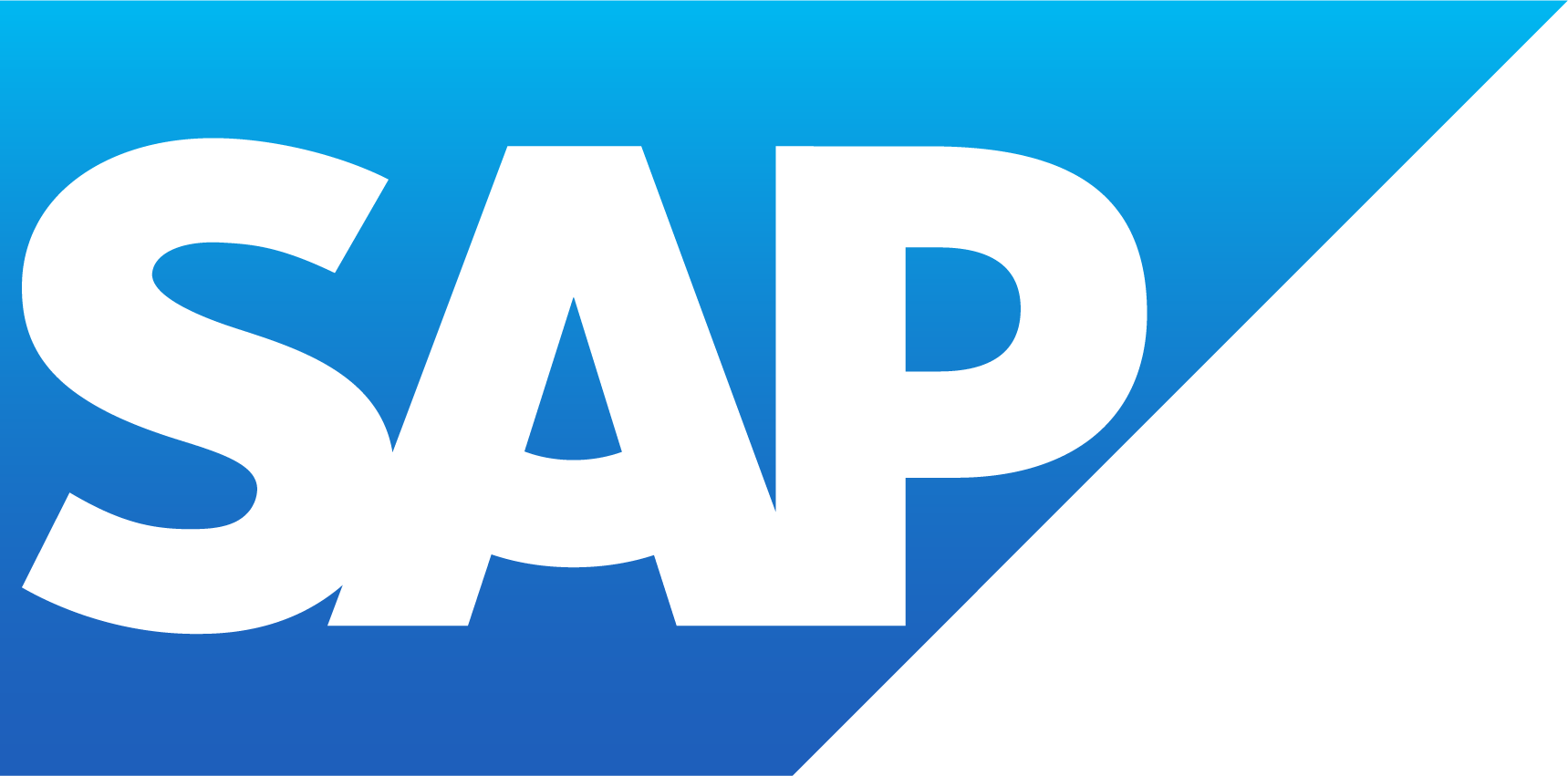 Join a new era of enterprise management with SAP Business Suite
Meeting your challenges requires a new era of enterprise management
7
Systems of AI agents embedded into SAP applications and fueled by context-rich business data will make businesses unstoppable
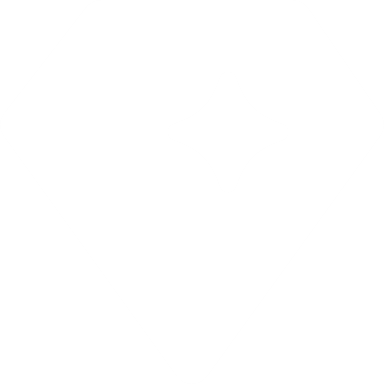 AI
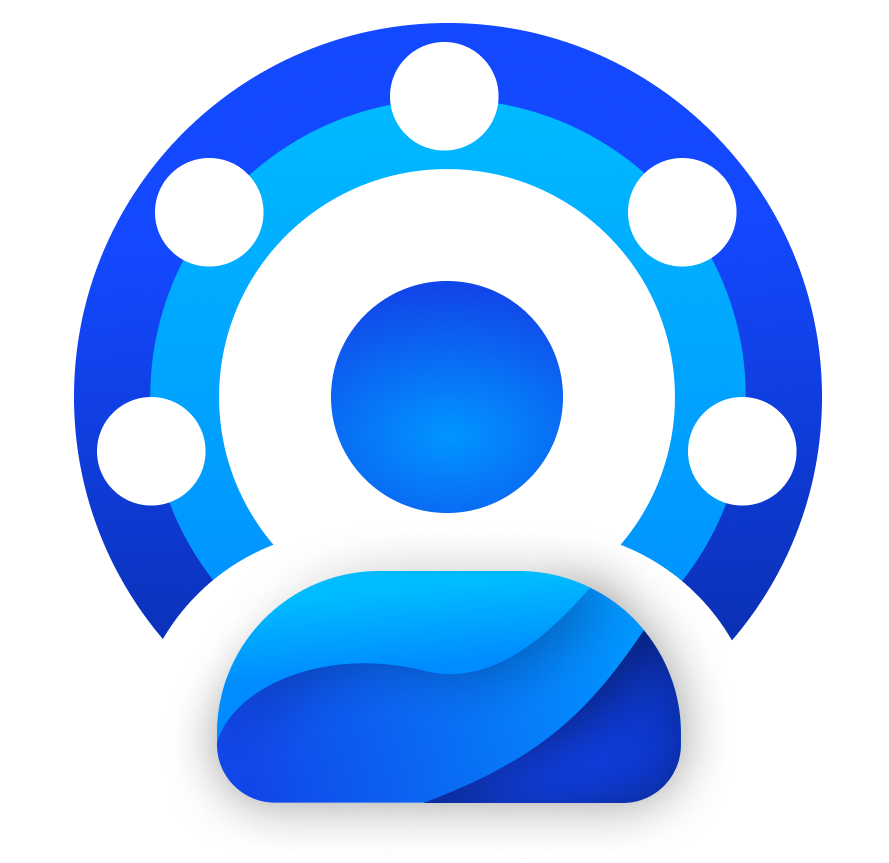 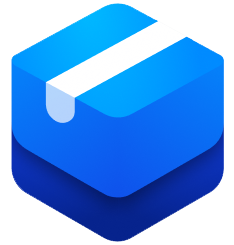 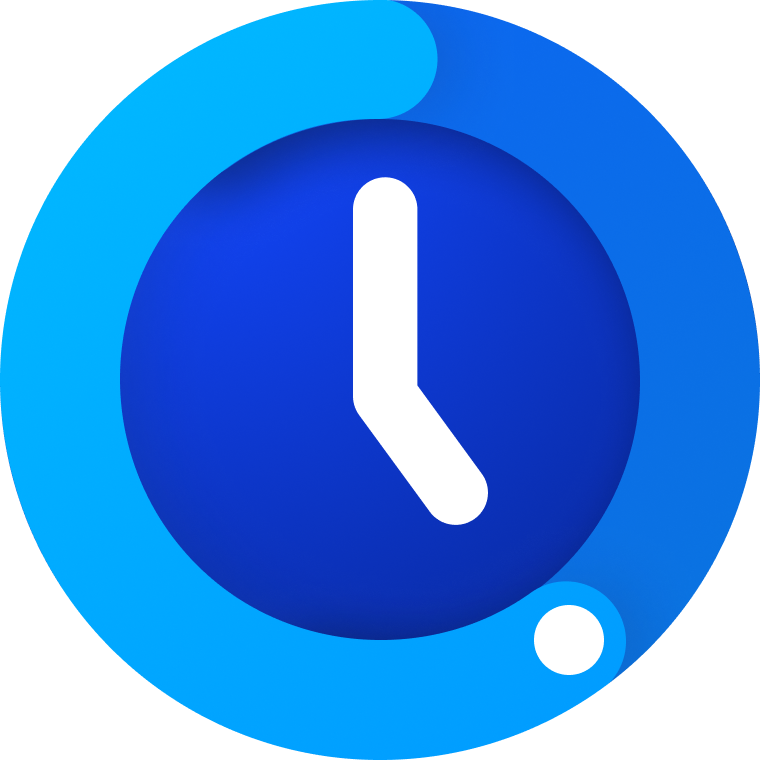 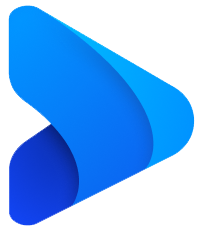 Systems of AI agents
Powered by accurate data from SAP and non-SAP sources, SAP’s unrivaled AI agents deliver a unique advantage in cross-function collaboration, leveraging integrated data to enable smarter decisions and transformative outcomes
Data
Transformational insights
Applications
By centralizing unmatched data from SAP and non-SAP sources into a unified semantic layer, SAP unlocks insights, advanced analytics, and AI capabilities to empower businesses to drive intelligent growth and innovation
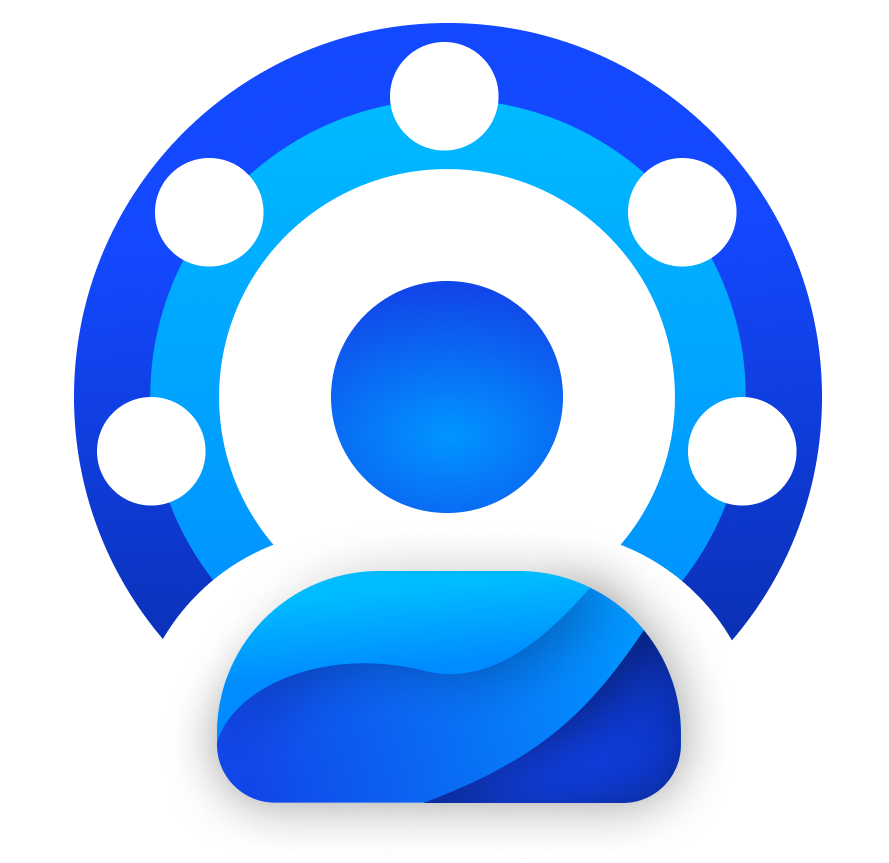 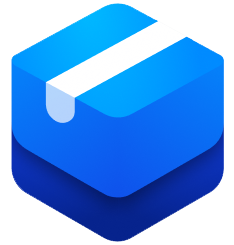 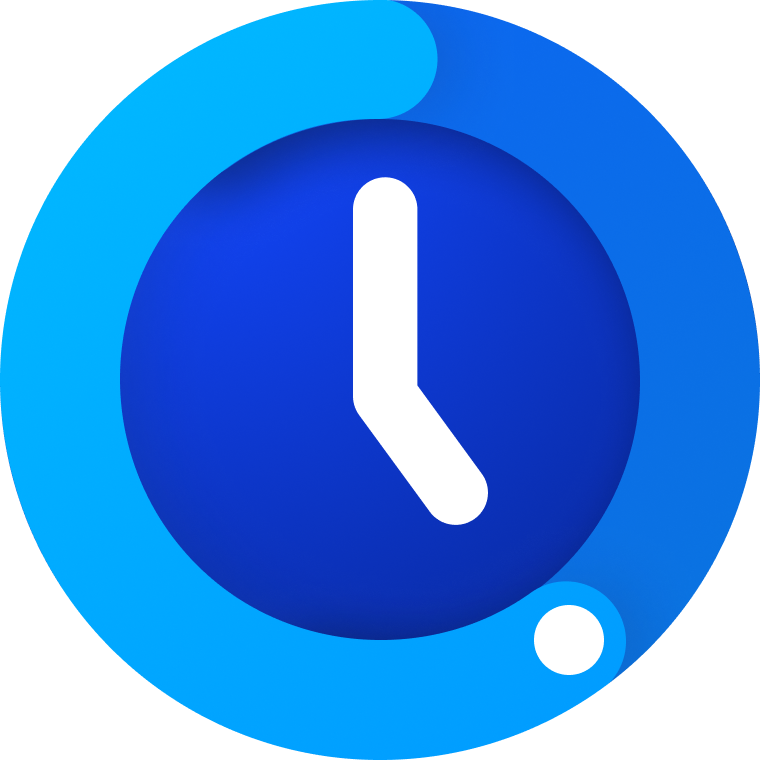 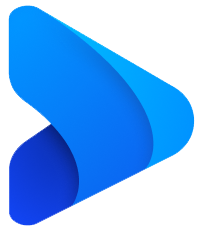 Transactional systems
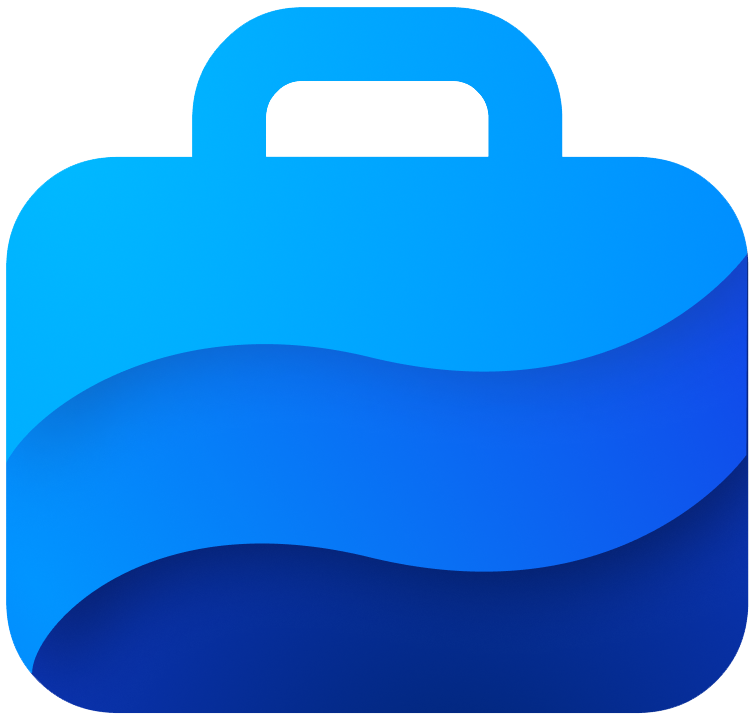 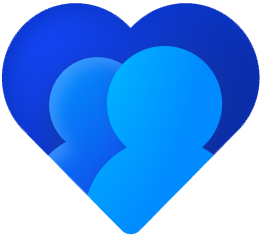 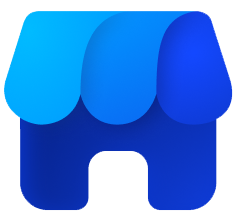 For 50 years, SAP has connected and optimized core business processes with unparalleled applications and a technology platform, generating semantically-rich data that powers the world economy
Realizing our vision by bringing together applications, data, and AI
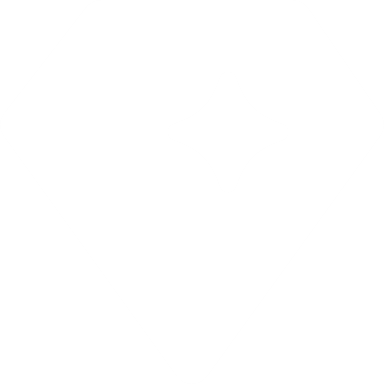 SAP brings all components together to lead the way into the next era of enterprise management
Joule
Unrivaled AI
AI embedded in business processes
SAPBusiness AI
as the new super orchestrator across end-to-end processes
30% efficiency increase
JouleSAP Foundation Model
SAP Knowledge Graph
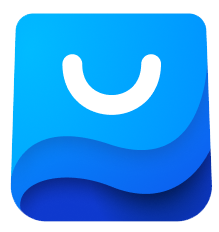 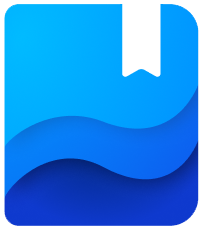 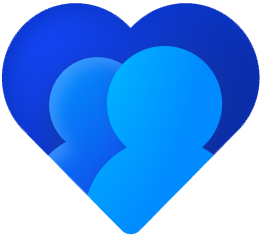 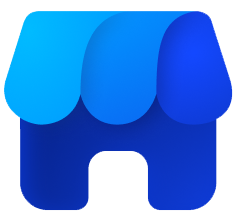 Finance agents
Analytics agents
CX agents
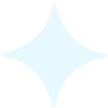 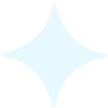 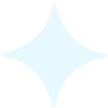 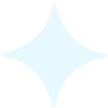 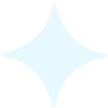 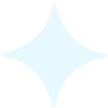 Supply chain agents
HR agents
Spend agents
SAP Knowledge Graph
Unmatched Data
100% accurate and secure business data
Financedata products
Supply chaindata products
HRdata products
Spenddata products
CX
data products
SAP BusinessData Cloud
360°
One semantical layerData products
Semantically aligned SAP and non-SAP Data Products
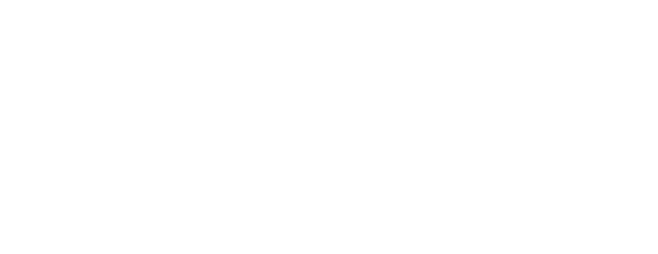 Unparalleled Applications
Integrated Suite across SAP & non-SAP apps
Non-SAPapplications
SAP applications
Cloud ERP and business applications
with structured and unstructured data
Financialmanagement
Supply chainmanagement
Human capitalmanagement
Spend management
Customerexperience
powered by SAP  Business Technology Platform
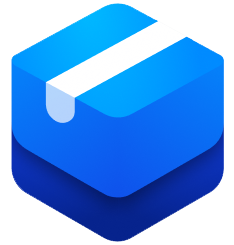 Agentic processes represent a next generation of automation
AI
Data
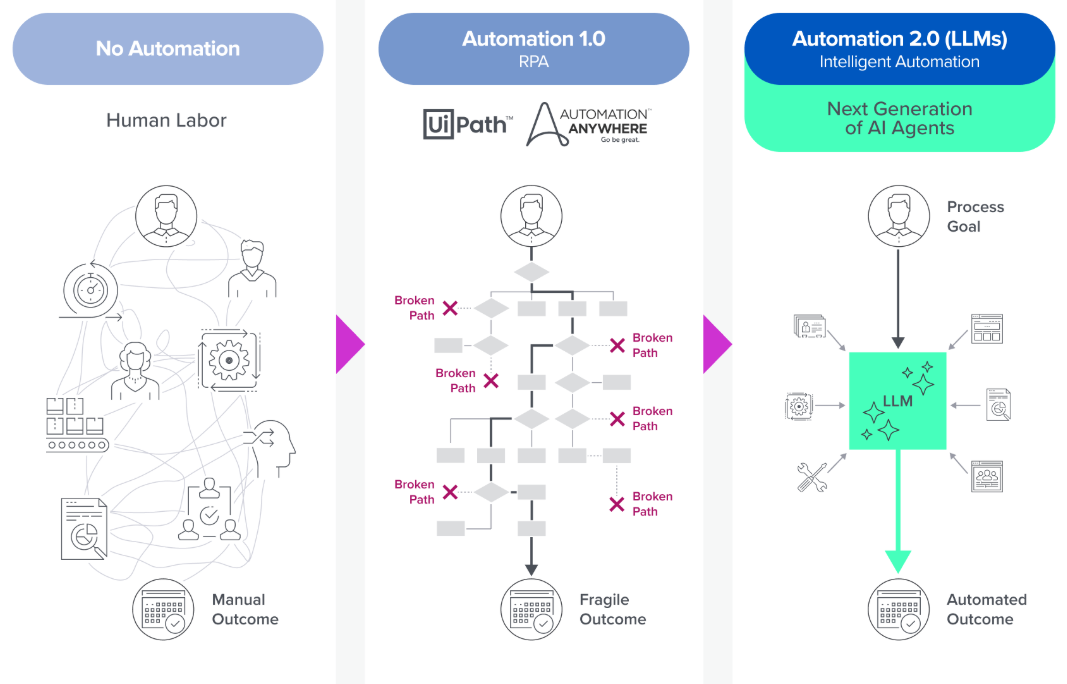 Applications
Source: Andreesen Horrowitz, RIP to RPA: The Rise of Intelligent Automation, published Nov, 13 2024
Systems of AI agents
AI
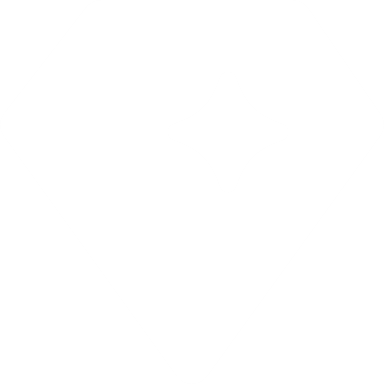 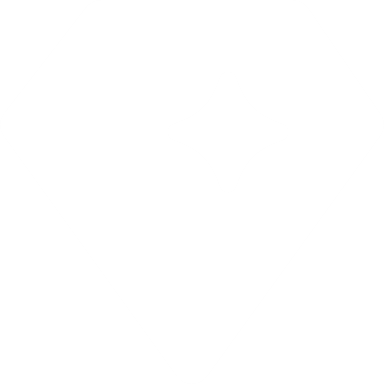 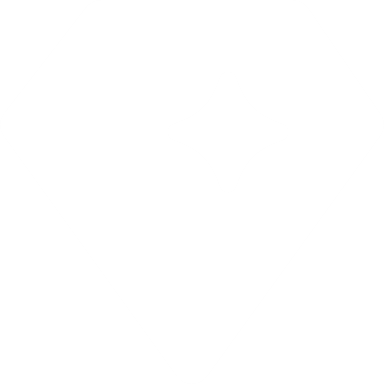 Data
Orchestrating across end-to-end processes and optimizing end-to-end planning
Applications
Joule
SAPBusiness AI
as the new super orchestrator across end-to-end processes
30% efficiency increase
JouleSAP Foundation Model
SAP Knowledge Graph
Analytics agents
CX agents
Finance agents
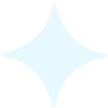 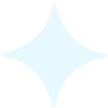 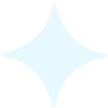 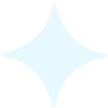 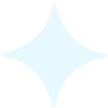 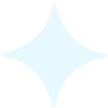 Supply chain agents
HR agents
Spend agents
Joule will orchestrate end-to-end processes
Joule will run complex analytical scenarios
Demand and supply planning including procurement negotiation
e.g., real-time financial steering and decision making
Workforce planning
Inflationdata
Predict customer demandfor new running shoe
Real-time procurementdemand
Salespipeline
Currencydata
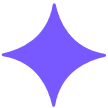 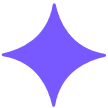 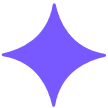 Salesagent
Supply chainagent
Procurementagent
Inventory status
Select best supplier
Real-timefinancial steering
Manage inventoryto ship on time
GDP data
Example
Example
AI
Unmatched Data with SAP Business Data Cloud
Data
With SAP Business Data Cloud, your most valuable business data from every part of your business turns into a semantically-rich data treasure that fuels unrivaled AI-powered value for your business
Applications
Business AI
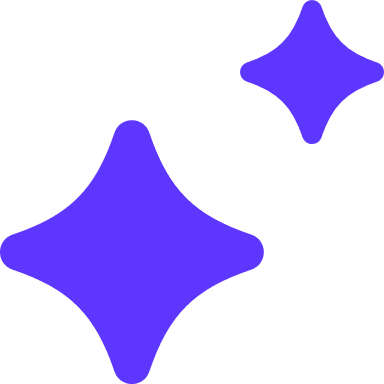 Partner Ecosystem Apps
360° analytics
Extended planning
Evolution of the Business Data Fabric journey which started in 2023 with SAP Datasphere and SAP Analytics Cloud powered by SAP HANA Cloud enhanced by SAP Databricks and SAP BW
Next pivotal step in SAP’s data strategy on delivering out-of-the-box always-on data products following a harmonized data model to provide scalable access without duplication to reduce time to value
Adapting to the rapidly evolving needs by adding more services supporting use cases such as generative AI, data products with rich semantics, and analytical insight apps
Insight Apps
SAP Databricks*
Business Data Fabric
Business semantics
Analytics and planning
BW modernization
Data engineering and ML/AI
Datasphere
Analytics Cloud
Business Warehouse
Data products
Harmonized data models
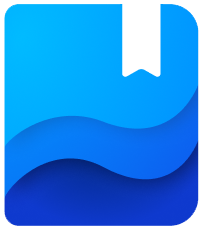 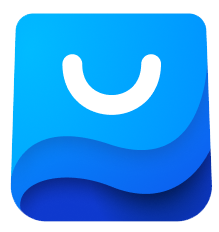 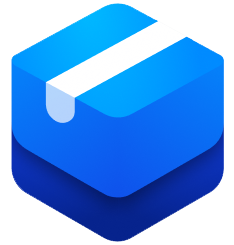 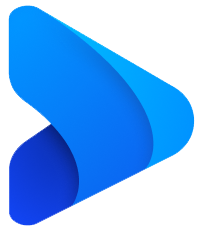 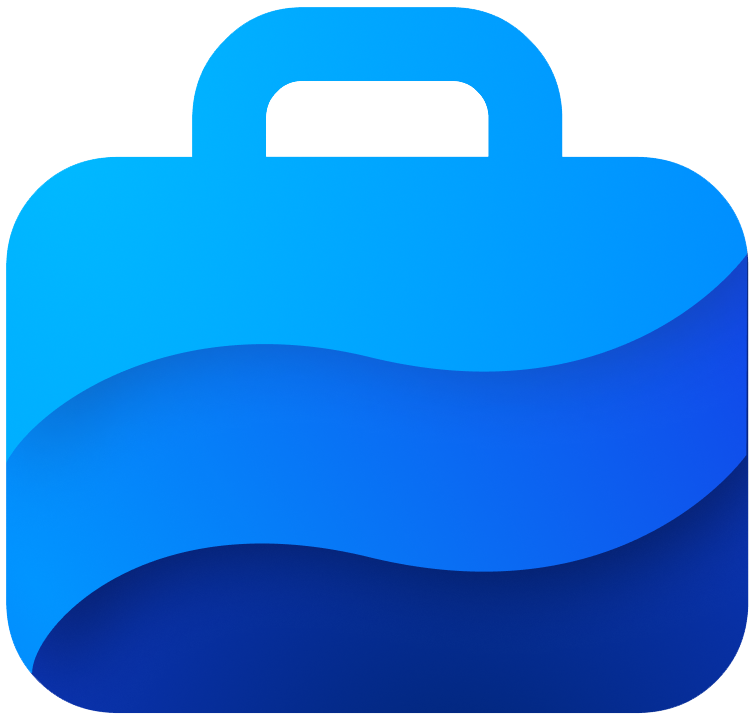 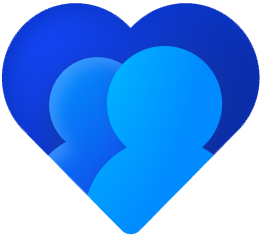 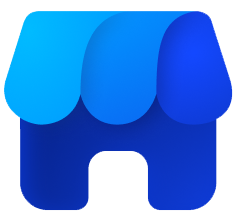 SAP Apps
Non-SAP Data
Hybrid
SaaS
Cloud-native
On-premises
Edge
*SAP Databricks will be part of GA version
What is a data product?Organize SAP data through data products
AI
Data
Applications
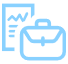 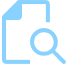 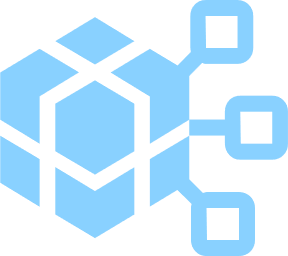 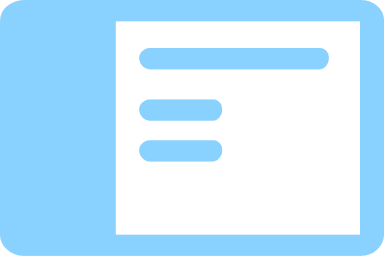 Well Described

via rich metadata descriptions and including semantics
Discoverable

via an SAP data product catalog
Business Data Sets 

Master and transactional objects/entities, analytical data sets, config data, etc.all semantically aligned
Easily Consumable

Simple SaaS access from data modeling and BI tools, while fully integrated with data engineering tools
What are insight apps in SAP Business Data Cloud?
AI
Data
Applications
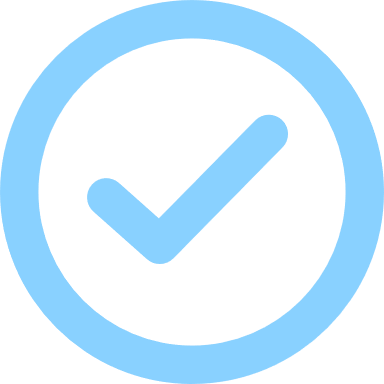 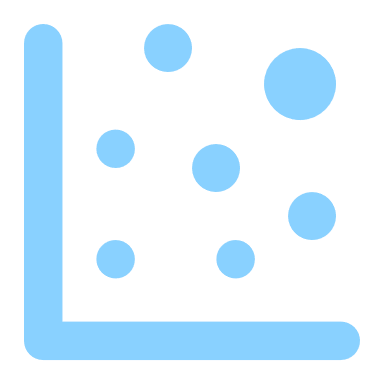 Insight apps are SaaS components of SAP Business Data Cloud which expose the intelligent insights of their data to business users. The insight apps consume the underlying data based on SAP data products from SAP business applications. 
Utilize ready-to-run insights with out-of-the-box analytical models, dashboards and workflows for a variety of industry- and function-specific use cases
Infused with SAP Business AI to help make timely decisions and respond to critical business signals as they happen
Curated and managed by SAP, automatically connected to your data, ensuring accuracy and accelerating time to insights
Insights
Actions
Insight Apps
Insight App A
Insight App B
Infused with AI
Authoritativedata
AI
Insight apps and data products leverage SAP’s deep knowledge of application data and metadata
Data
Applications
SAP managed
S/4HANA PCE
Out-of-the-box SAP managed data products delivered as part of insight apps & data packages
Success Factors
Ariba
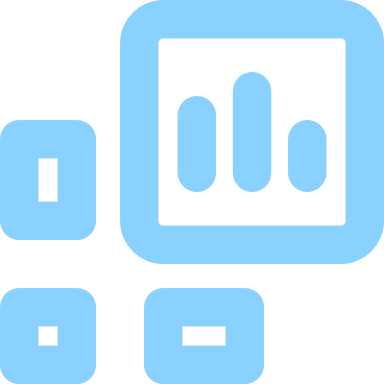 Data Products
Concur
Insight apps
…
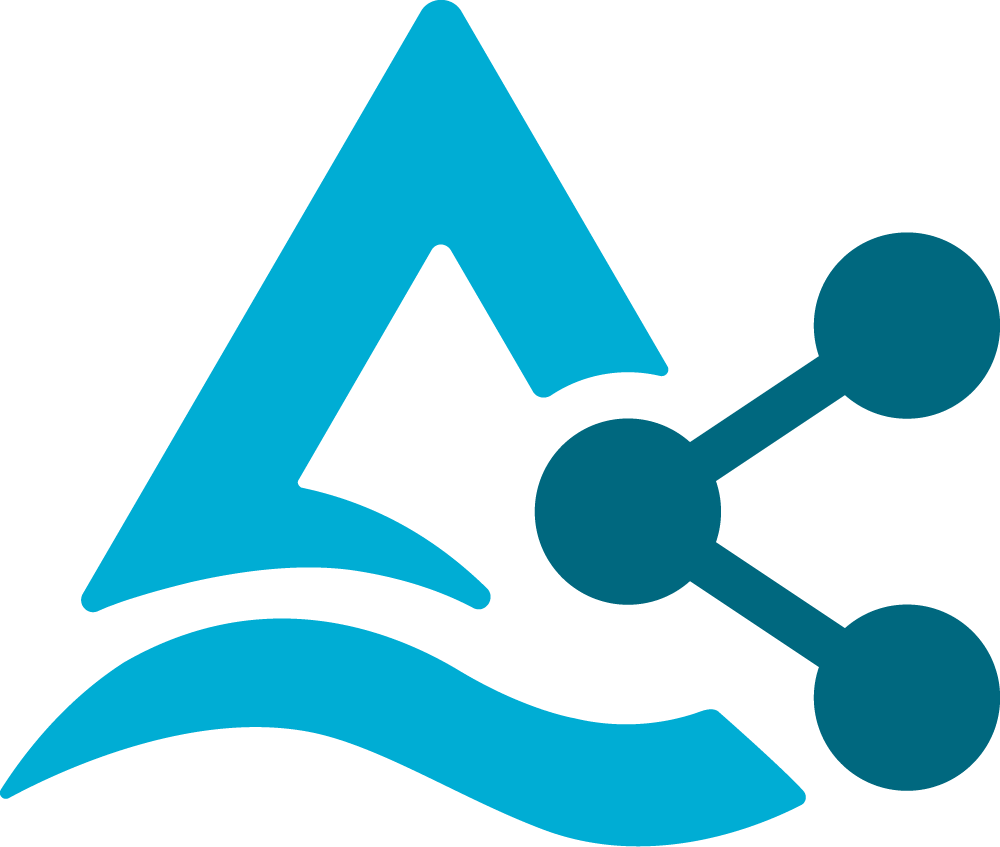 Data integration & transformation
Zero copy delta share
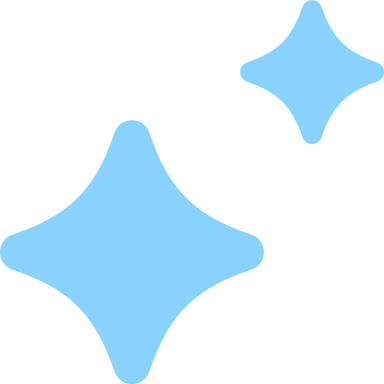 Custom managed
AI/ML
S/4HANA
ECC
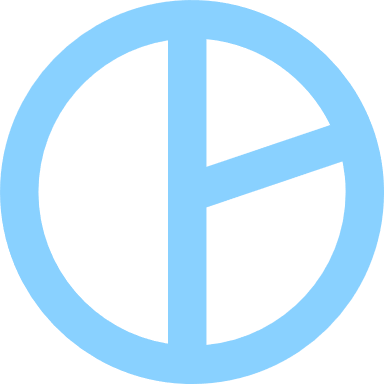 Custom managed data products for integration and extension ofinsight apps & data packages
BW[4]
Third-party
Analytics
Unparalleled Applications
AI
Data
SAP’s applications and Business Technology Platform deliver comprehensive, connected and tailored solutions to meet your unique needs.
Applications
Comprehensive 
Power end-to-end business processes with the most comprehensive, integrated portfolio of applications
Extensible and integrated
Easily connect and extend applications with generative AI powered development, automation, and integration solutions
Industry-specific
Tailored solutions for all industries, built to meet unique business needs
Procure to pay
Design to operate
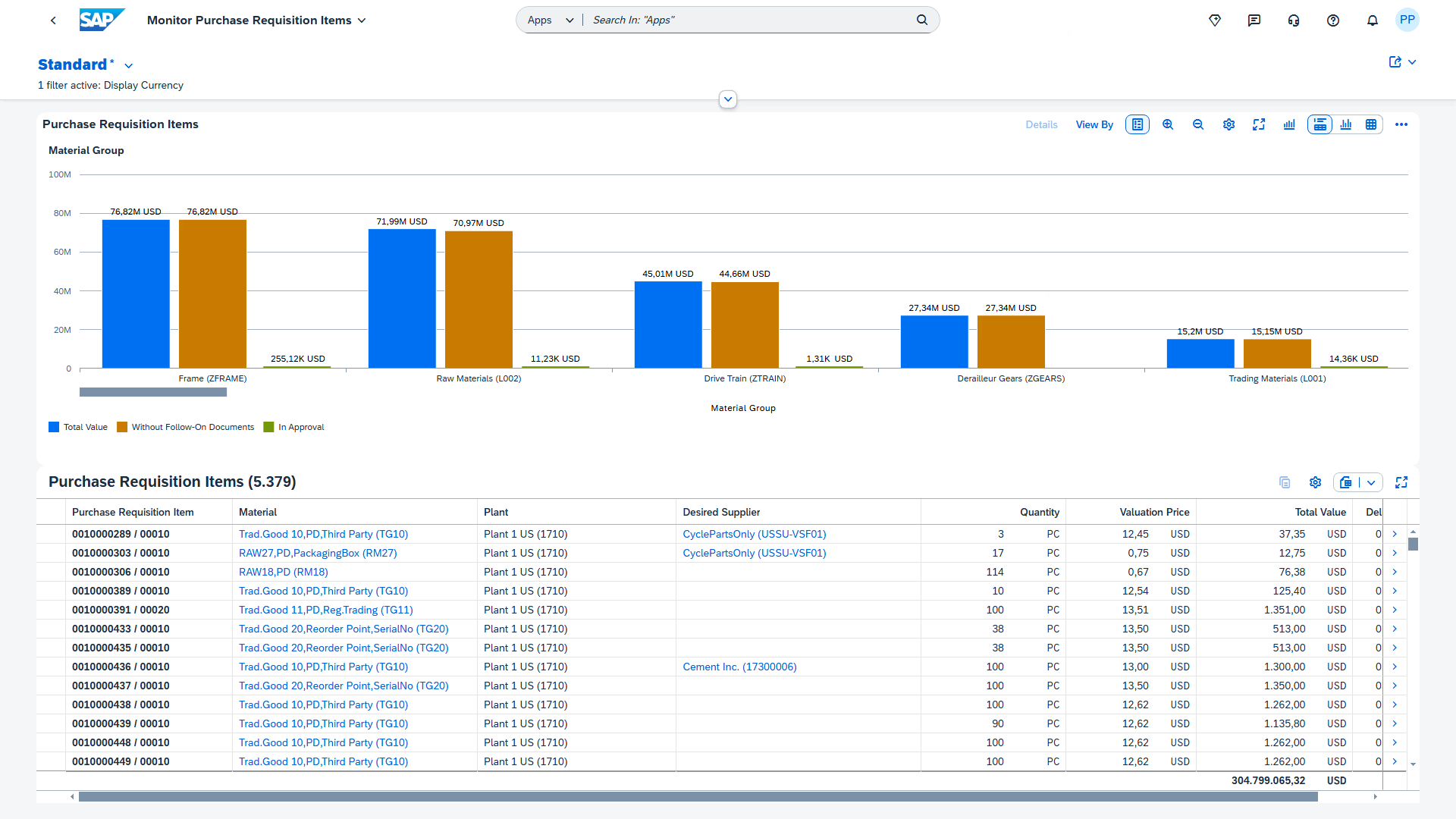 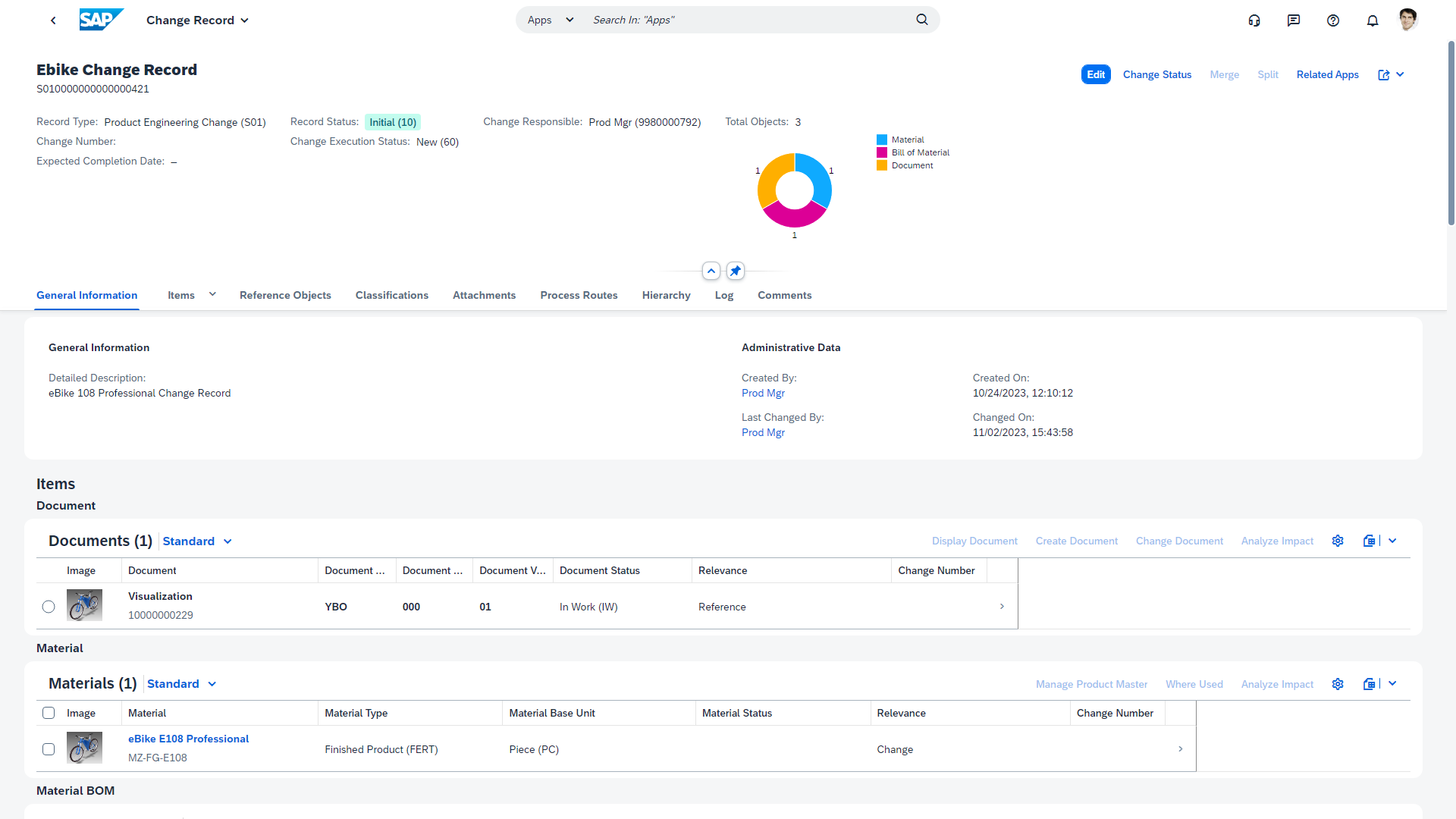 One suiteof applications with seamlesslyintegrated business processes
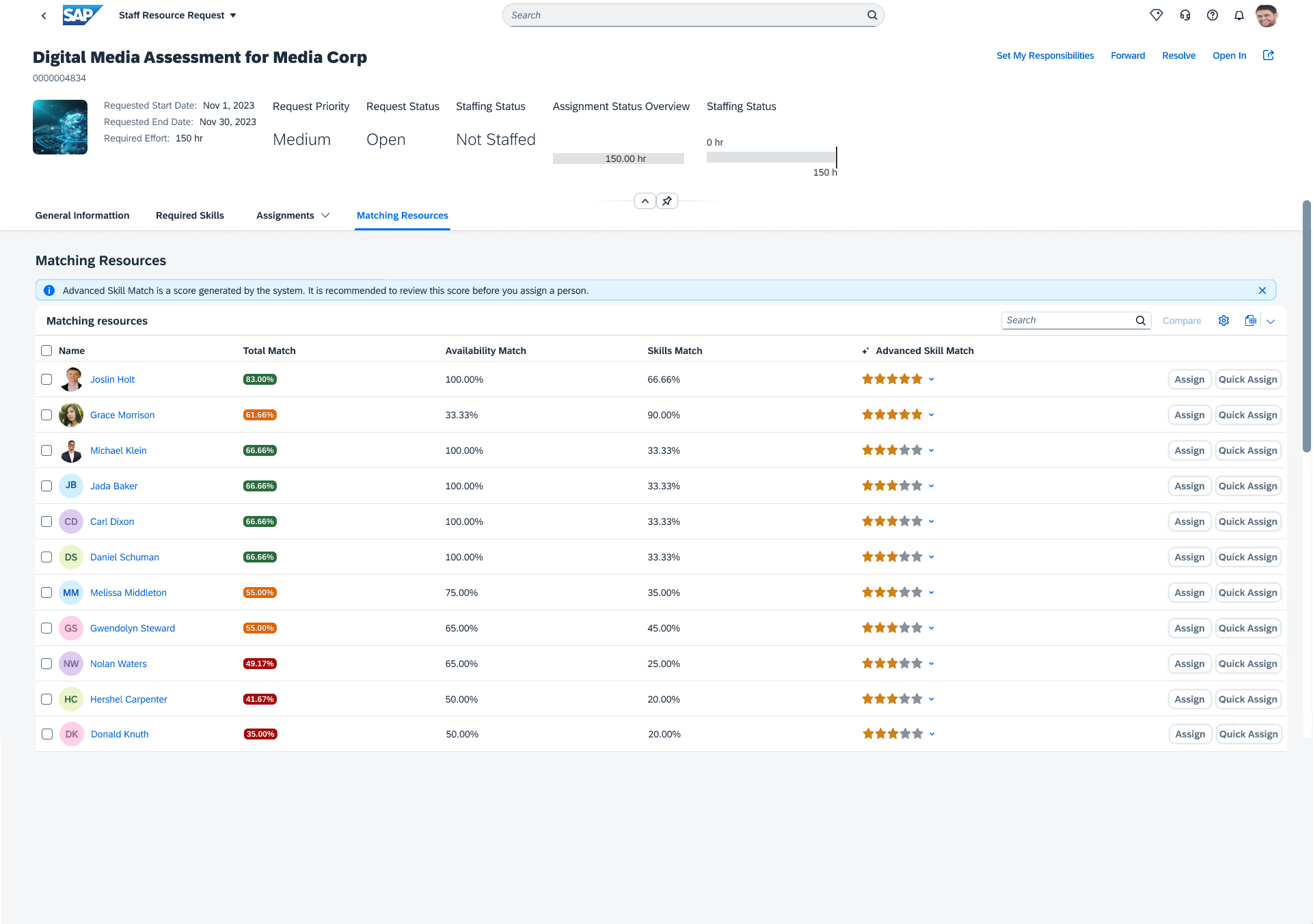 Hire to retire
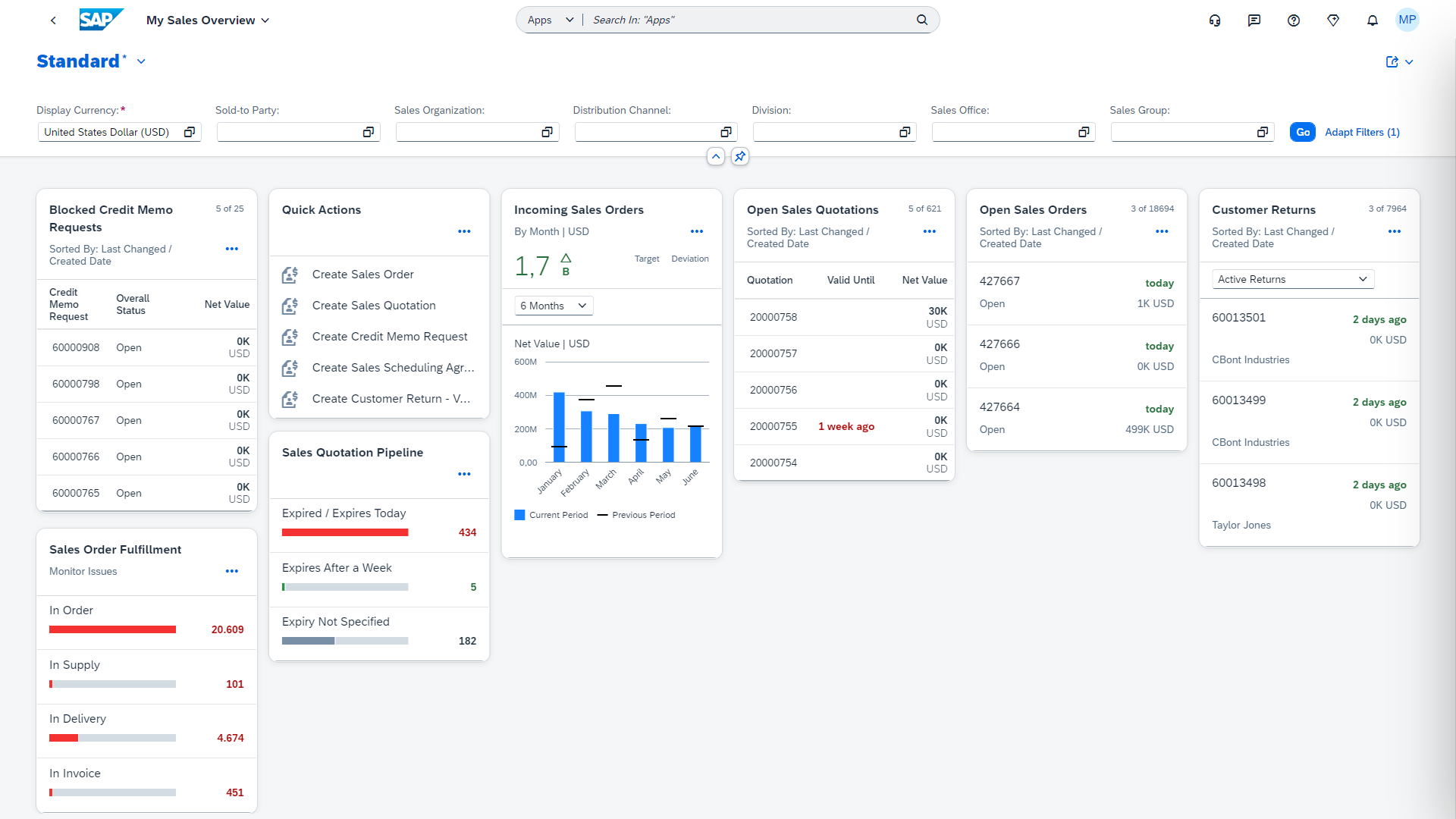 Lead to cash
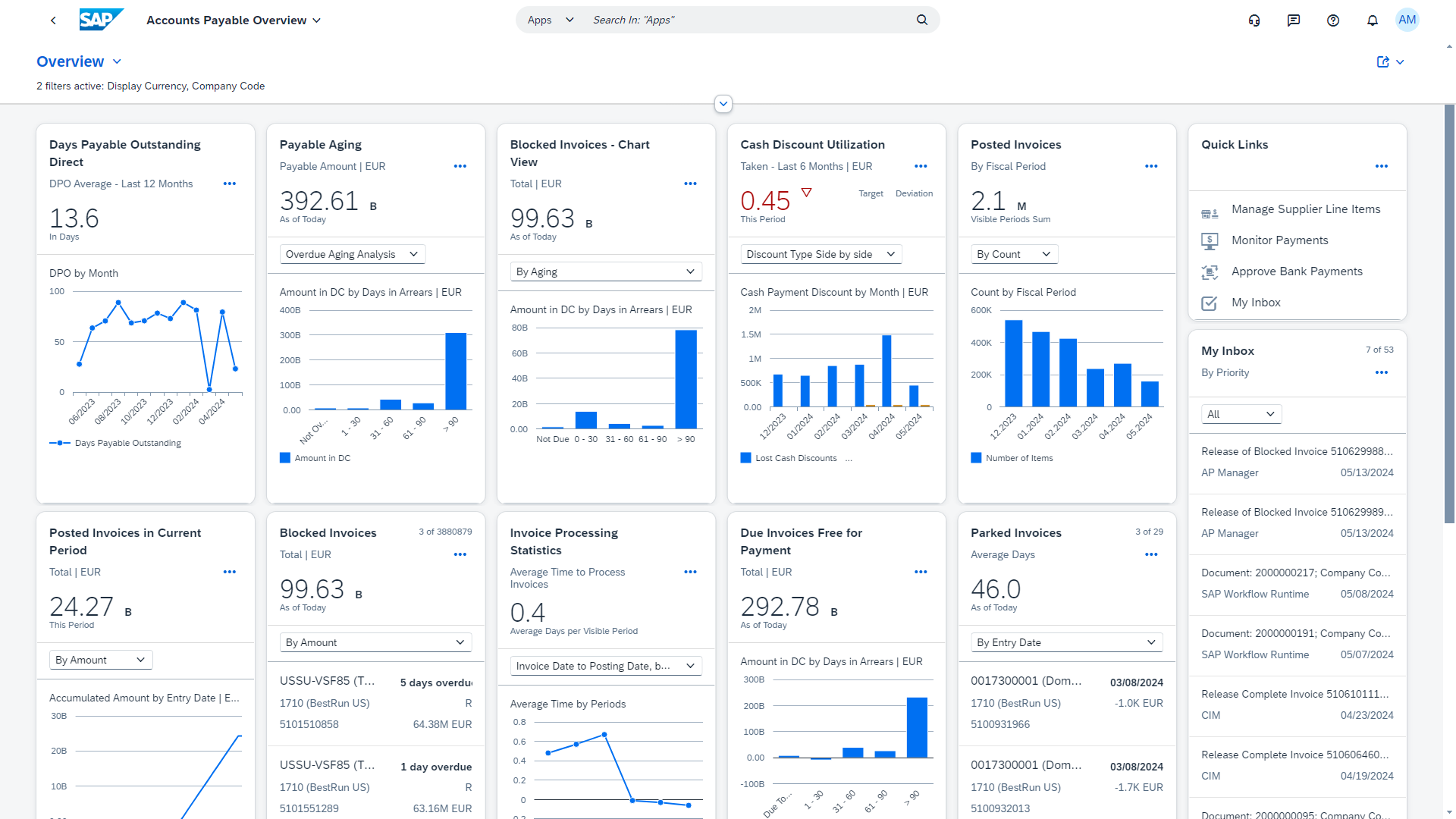 Record to report
Business Technology Platform
CONCEPTUAL
Working Capital – Gain a deep understanding of your operations Insight Apps for Core Enterprise Analytics
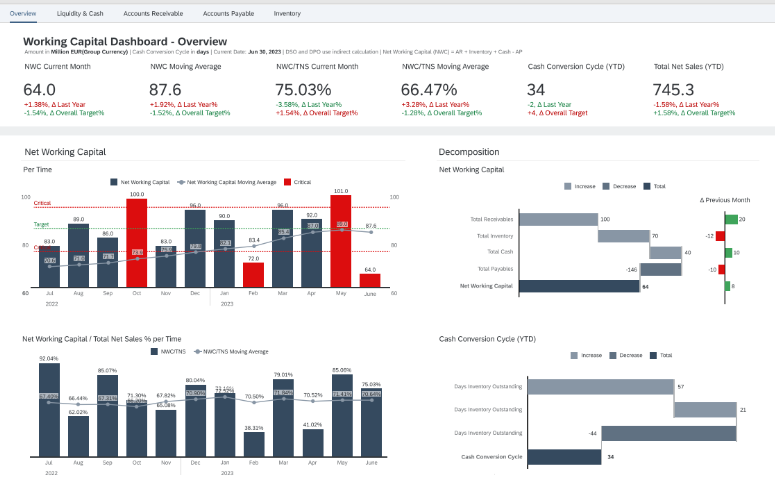 Core Enterprise Analytics
Enabling companies to effectively make use of current assets and maintain sufficient cash flow to meet short-term goals and obligations.
The insight app helps to answer:
How has the working capital trended over the past few periods?
What is the average payment period for accounts payable?
Are there opportunities to negotiate better payment terms with suppliers?
What is my days sales outstanding?
CONCEPTUAL
SAP Business Suite
The future of enterprise management
The future of enterprise management starts here
Two journeys, one destination: SAP Business Suite
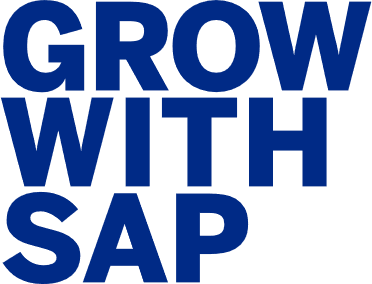 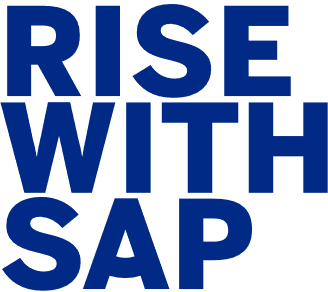 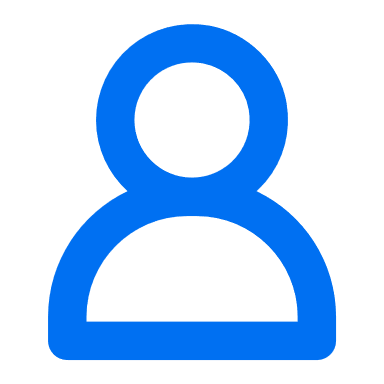 Existing SAP ERP Customer
Modernize legacy system with SAP Business Suite
New SAP ERP Customer
Start fresh with SAP Business Suite
RISE with SAP MethodologyTransformation and continuous innovation
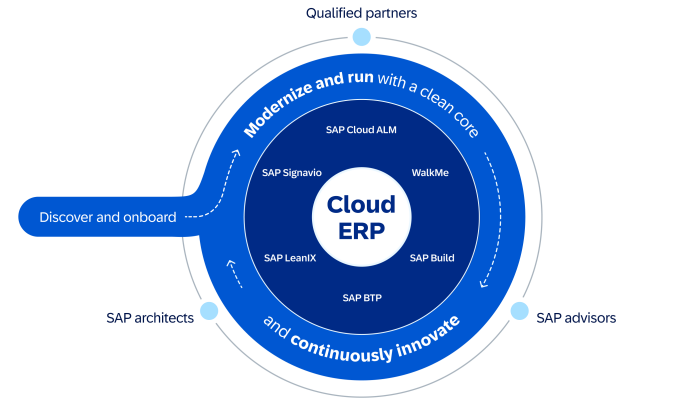 Transformation and continuous innovation at your own pace
Standardized framework
Leveraging an integrated toolchain
Guided through an end-to-end engagement model
Solving individual challenges. Unleashing collective power.
SAP Business Suite delivers AI-powered value to every part of your business. But the real magic happens when everything comes together.
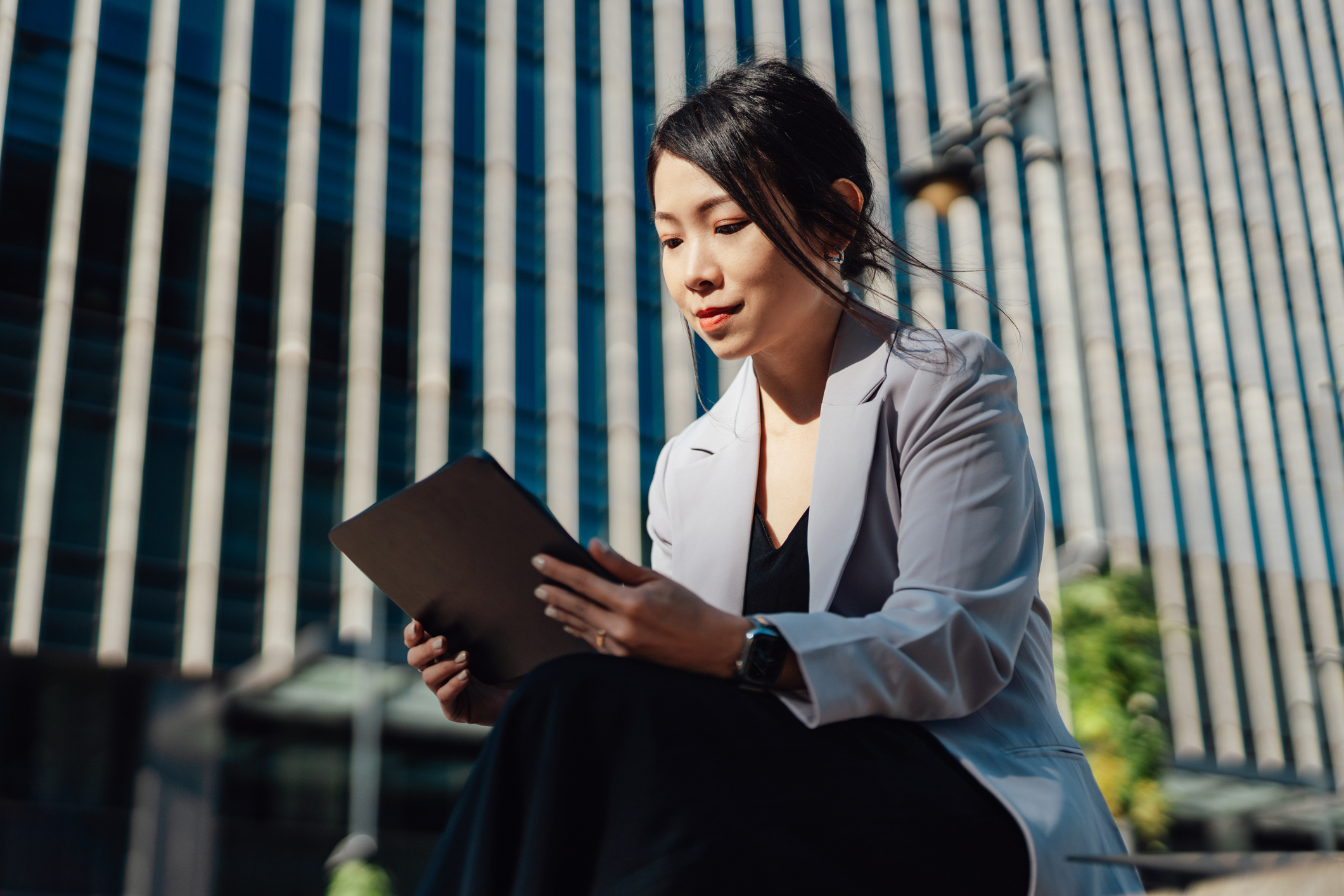 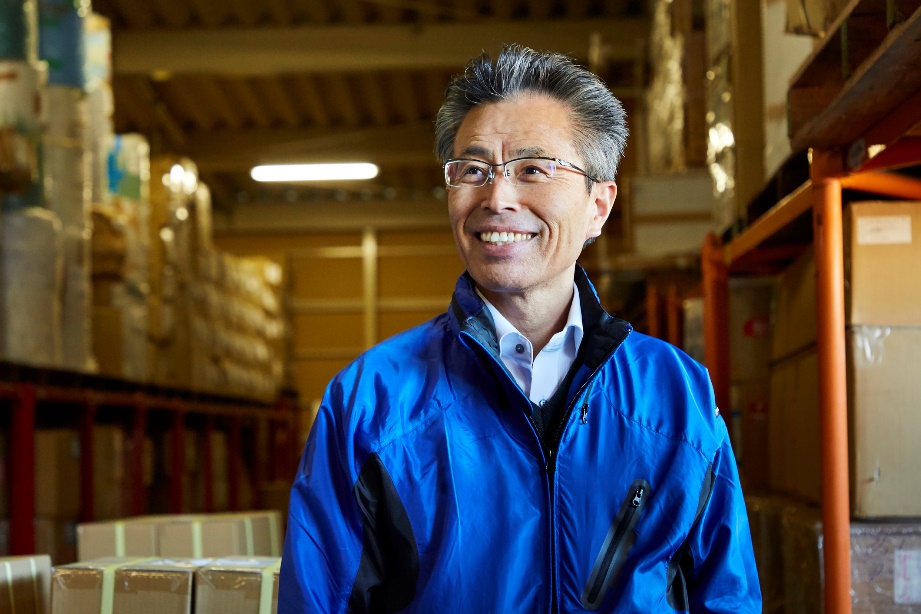 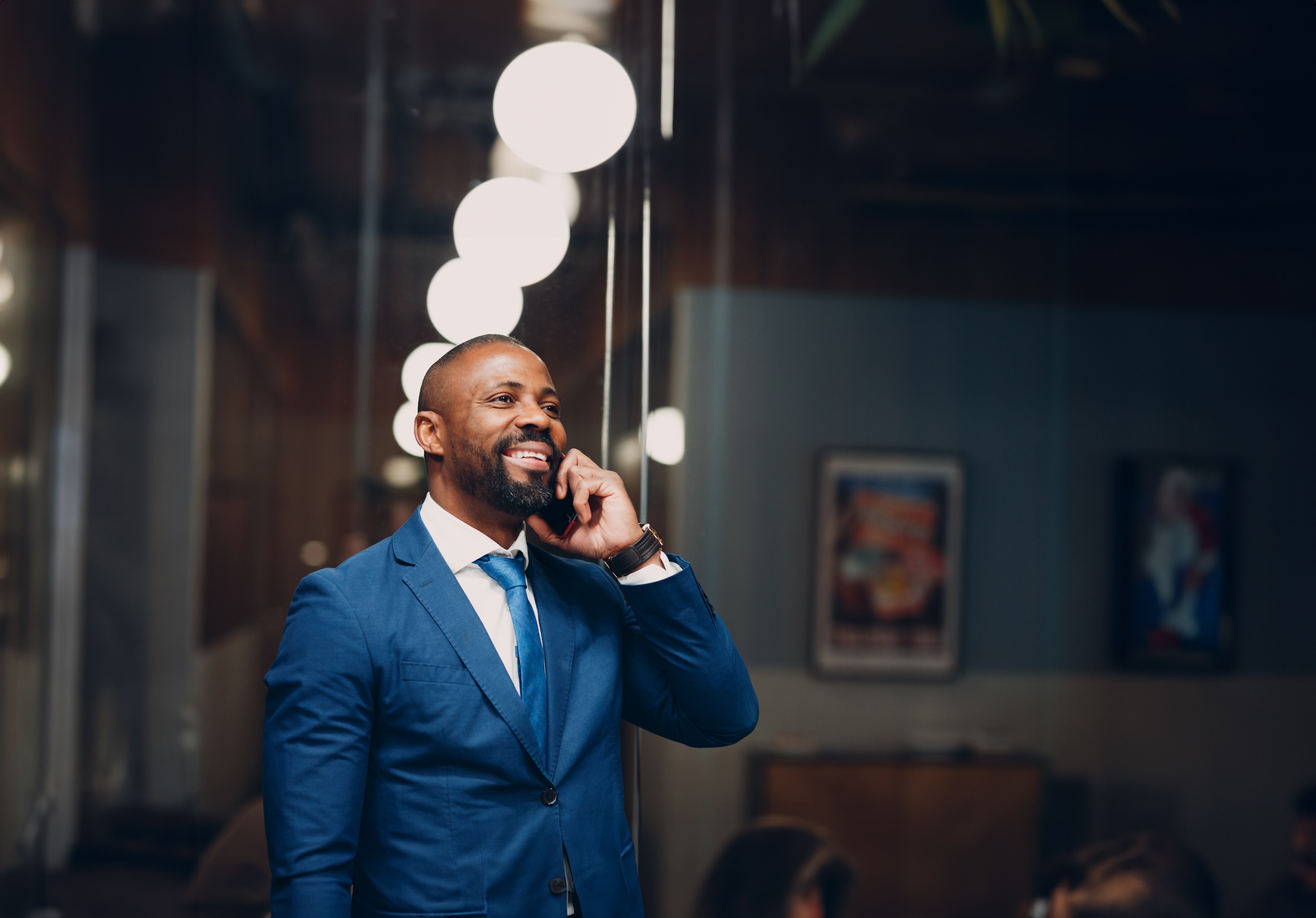 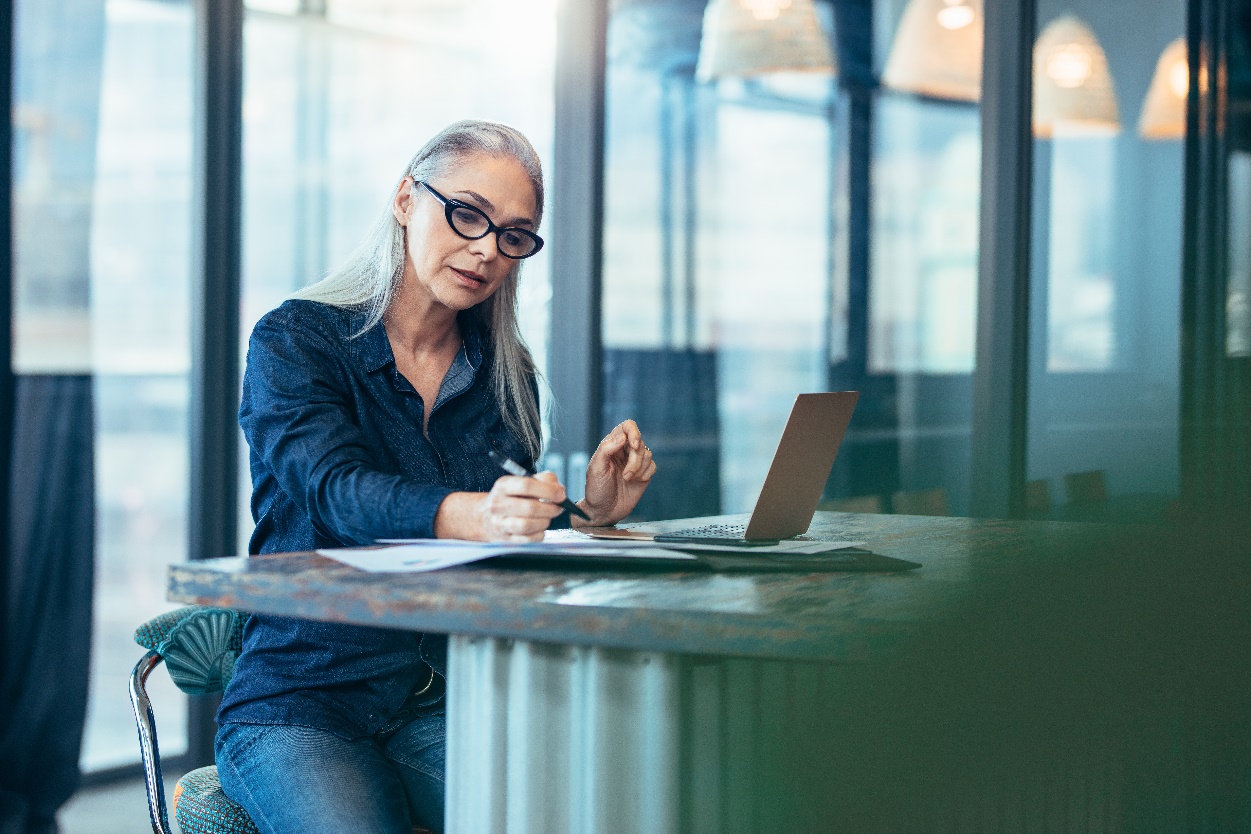 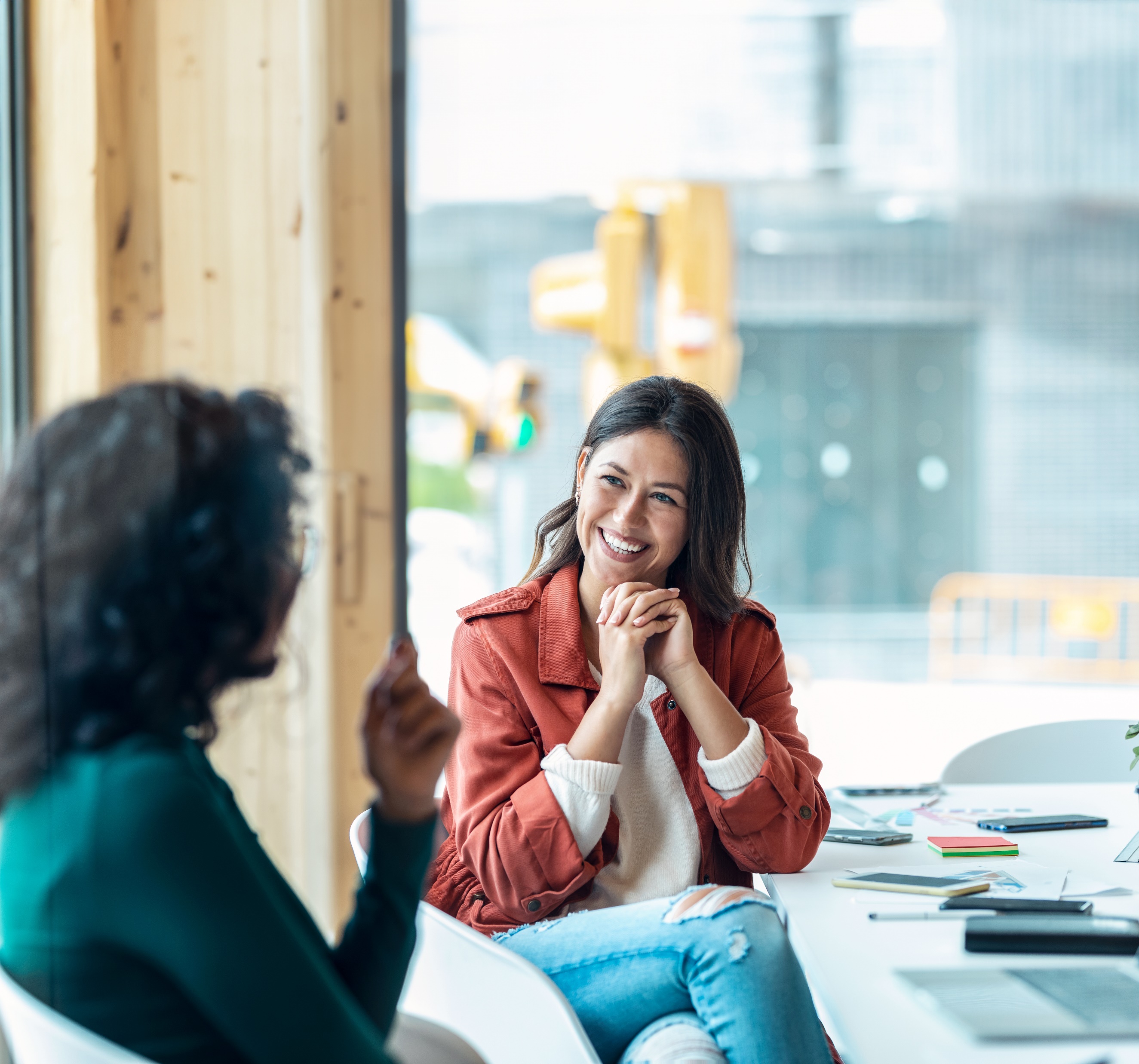 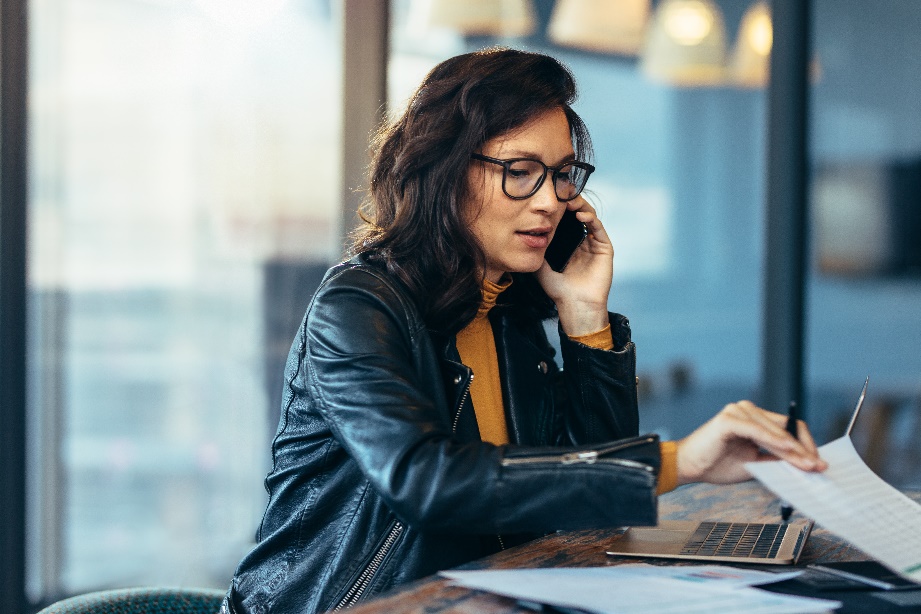 CFO
CPO
COO
CHRO
CRO
CIO
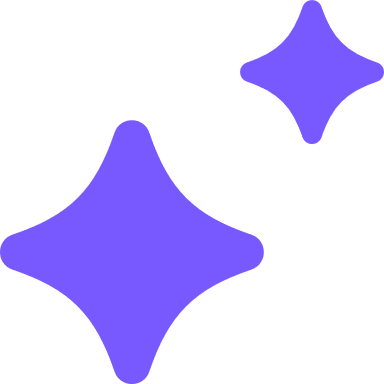 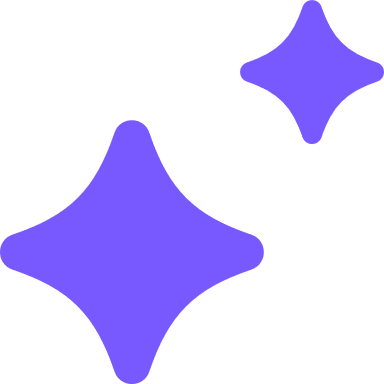 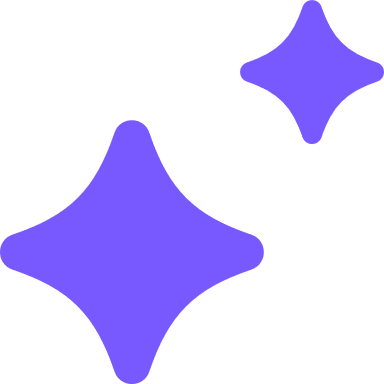 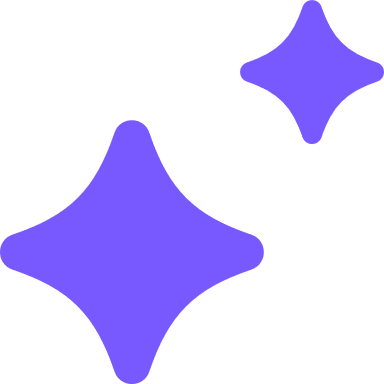 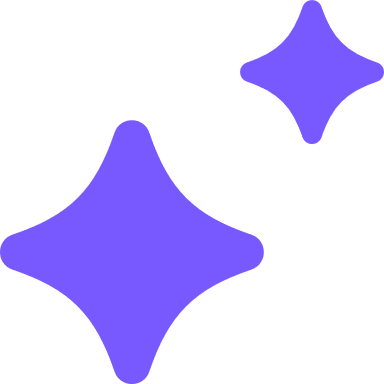 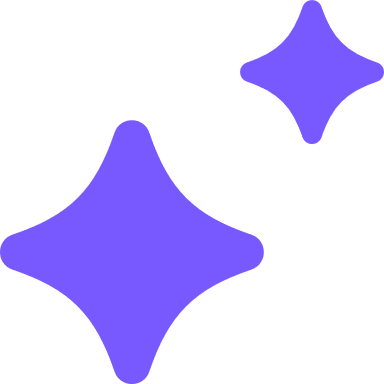 Leverage AI-powered financial forecasting to enhance planning and balance growth with profitability
Use AI-driven supplier insights to optimize supplier selection and manage procurement risks
Harness AI-powered analytics to predict and respond to supply chain disruptions in real time
Utilize AI-infused workforce insights to identify and address skills gaps
Apply AI-enabled personalization to customer interactions and predict sales opportunities
Deliver IT modernization and AI-powered innovation with the SAP Business Suite
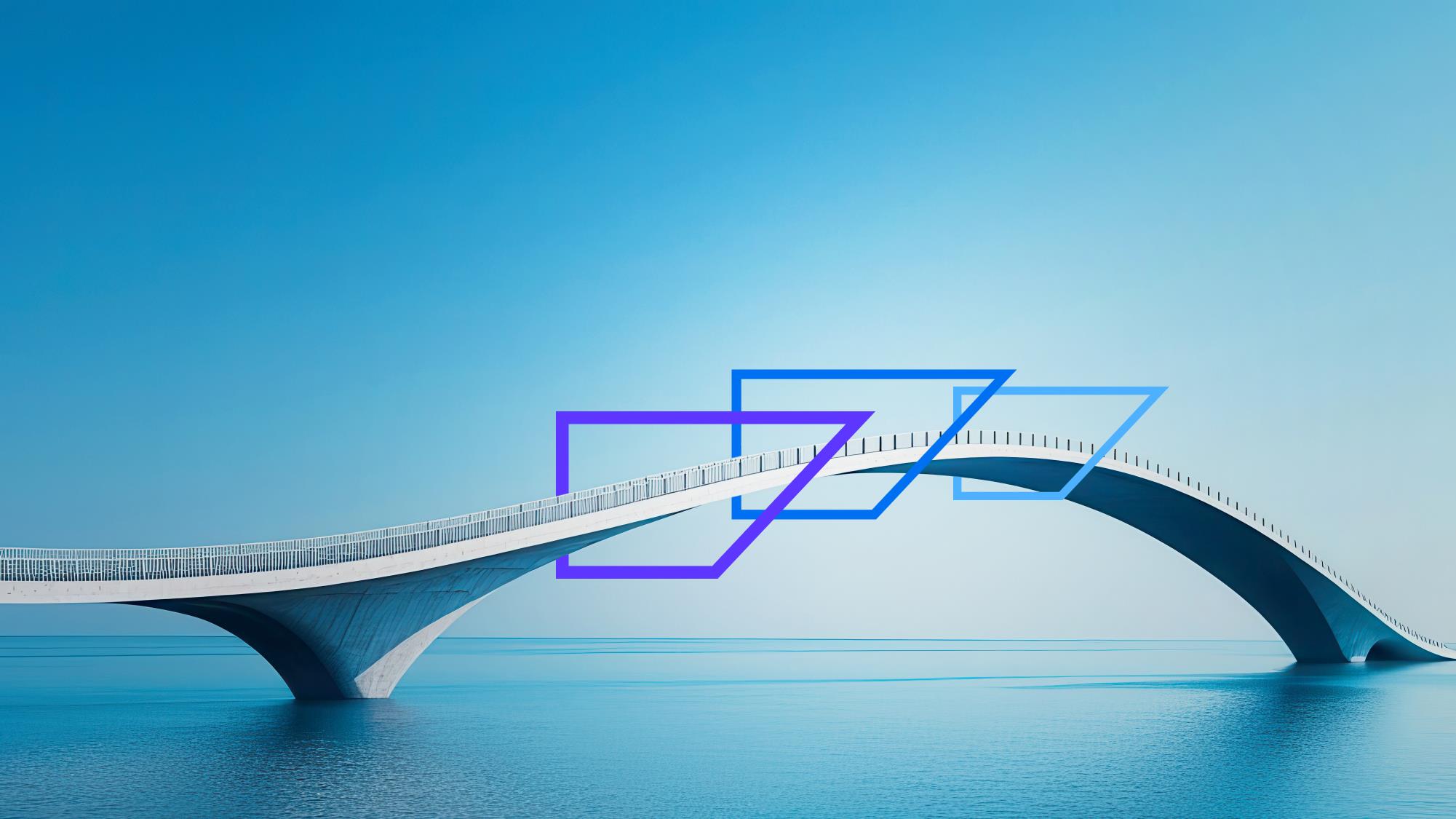 Thank you!
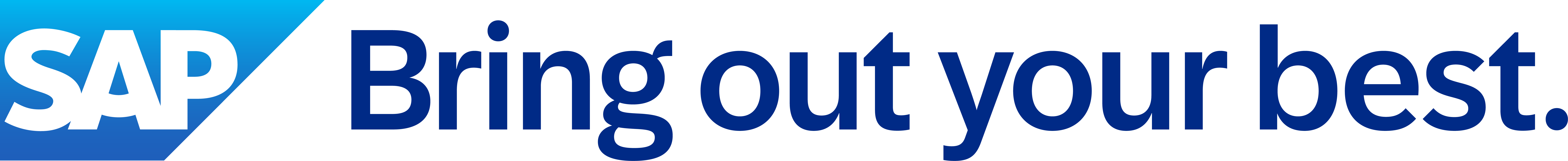 © 2025 SAP SE or an SAP affiliate company. All rights reserved. See Legal Notice on www.sap.com/legal-notice for use terms, disclaimers, disclosures, or restrictions related to this material.